Algebra
9-sinf
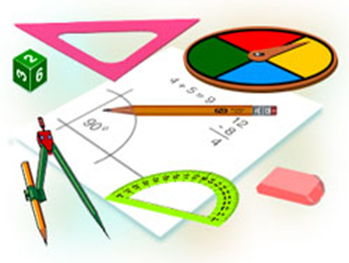 Mavzu:
Misollar yechish
Komilov Mirodil Xosiljonovich X.T.V. tasarrufidagi AFIDUM matematika fani o‘qituvchisi.
Mustaqil bajarilgan topshiriqni  tekshirish
Mustaqil bajarilgan topshiriqni  tekshirish
Mustaqil bajarilgan topshiriqni  tekshirish
Mustaqil bajarilgan topshiriqni  tekshirish
Sodda tengsizliklarni isbotlash
Sotuvchi olmalarni shayinli tarozida tortmoqda. 
Xaridor 1 kg olma oldi, so‘ngra esa sotuvchidan
olmalar bilan toshlarning o‘rinlarini almashtirib 
tortishni iltimos qilib, yana
1 kg olma oldi. Agar tarozi rostlanmagan bo‘lsa, kim zarar ko‘rgan?
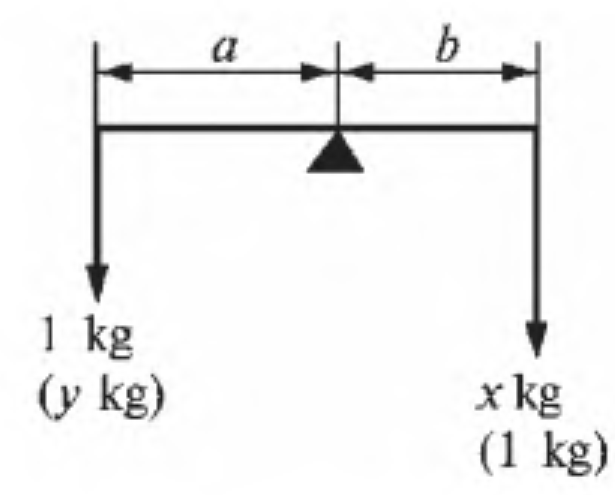 Sodda tengsizliklarni isbotlash
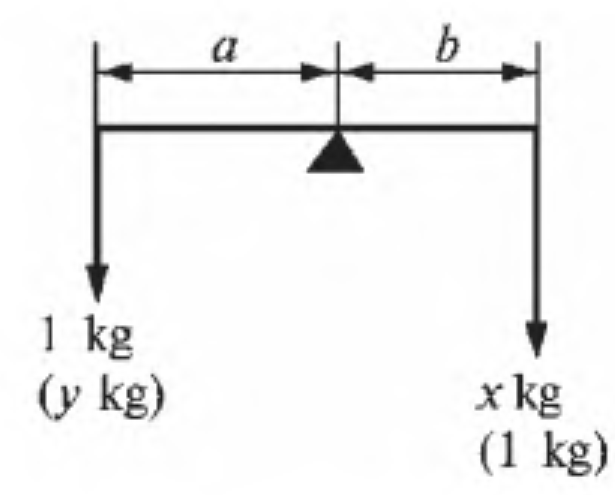 Sodda tengsizliklarni isbotlash
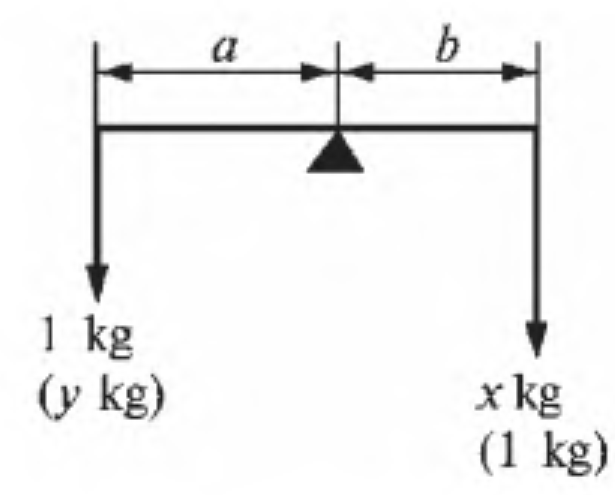 Javob: sotuvchi zarar ko‘radi
Mashqlar yechish
Mashqlar yechish
Mashqlar yechish
Ifodaning eng kichik qiymatini toping:
Mashqlar yechish
Ifodaning eng katta qiymatini toping:
Mashqlar yechish
Mashqlar yechish
Mashqlar yechish
Mashqlar yechish
Mustaqil yechish uchun topshiriq
Darslikning 84-betidagi  193, 194, 195, 196-mashqlar
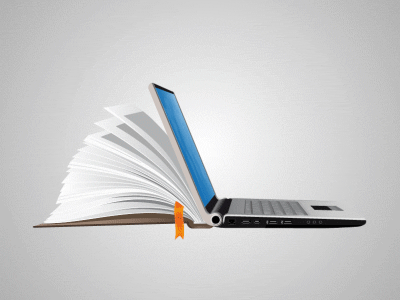